झाँसी की रानी 
कक्षा - 6
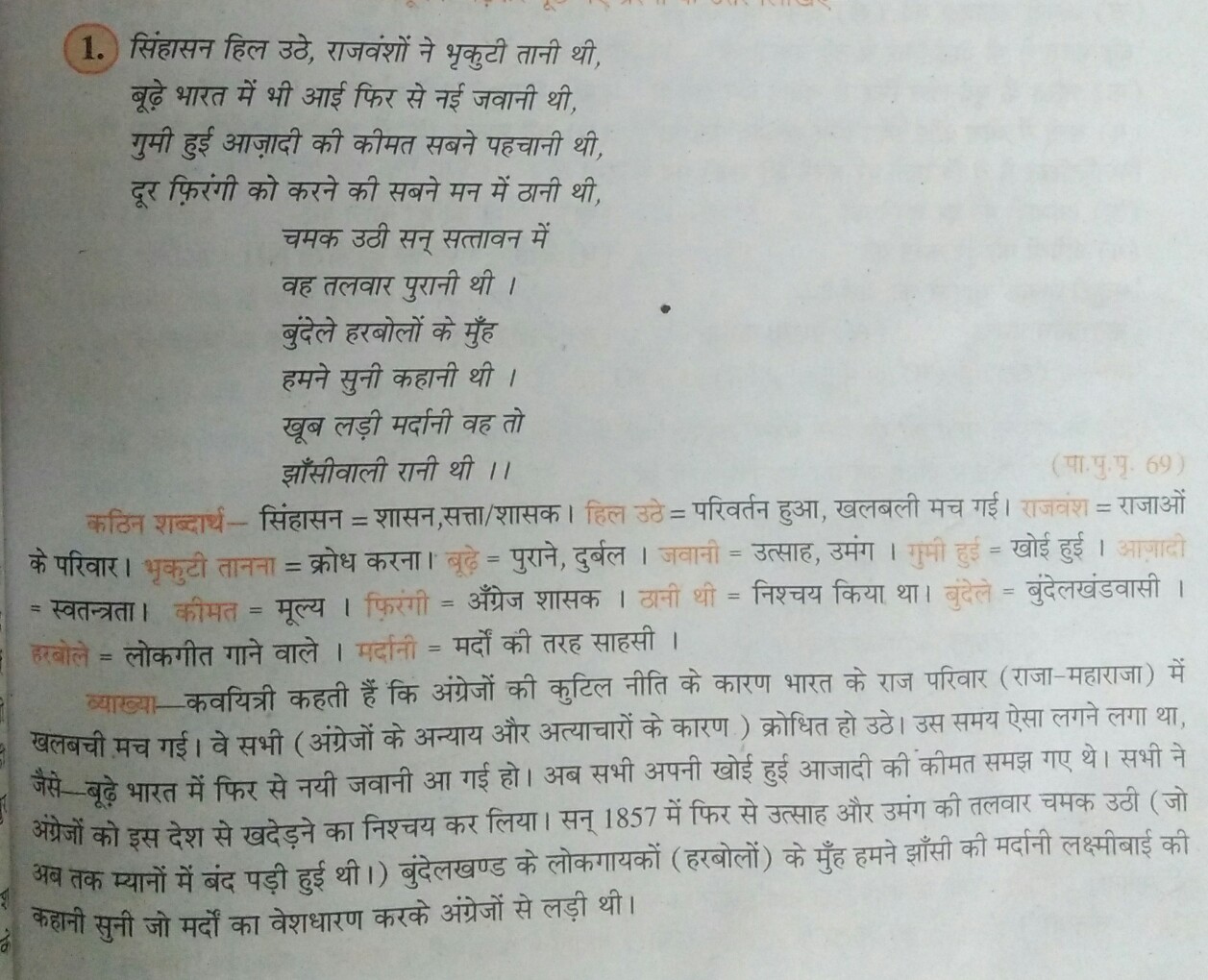 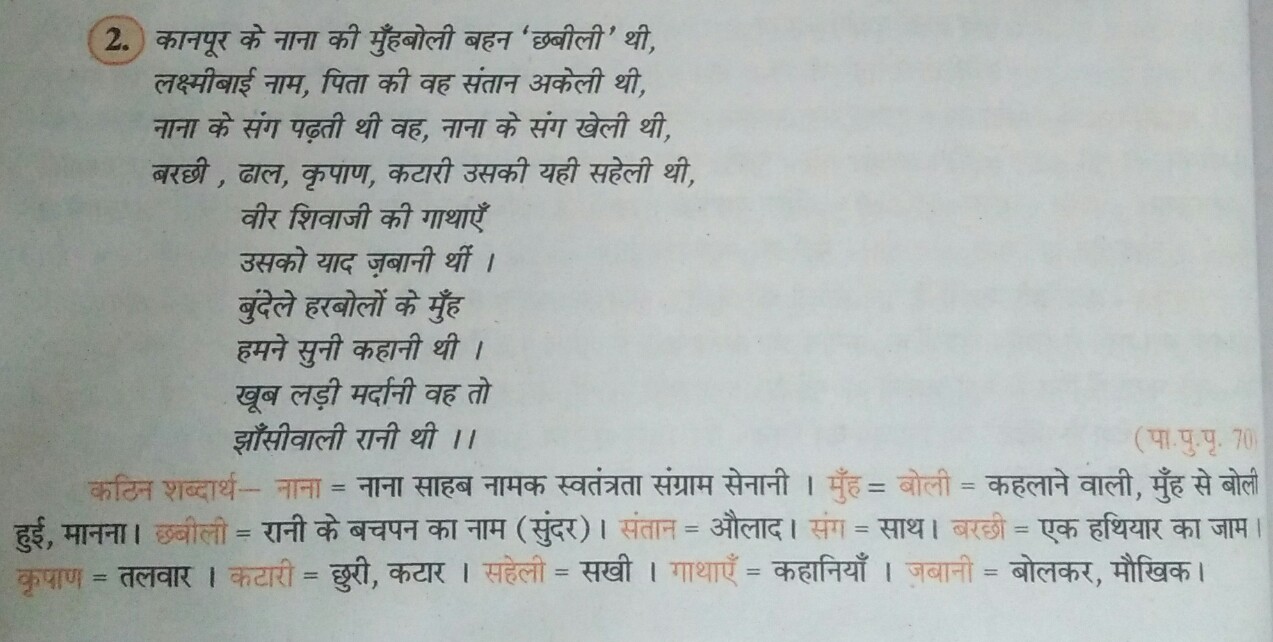 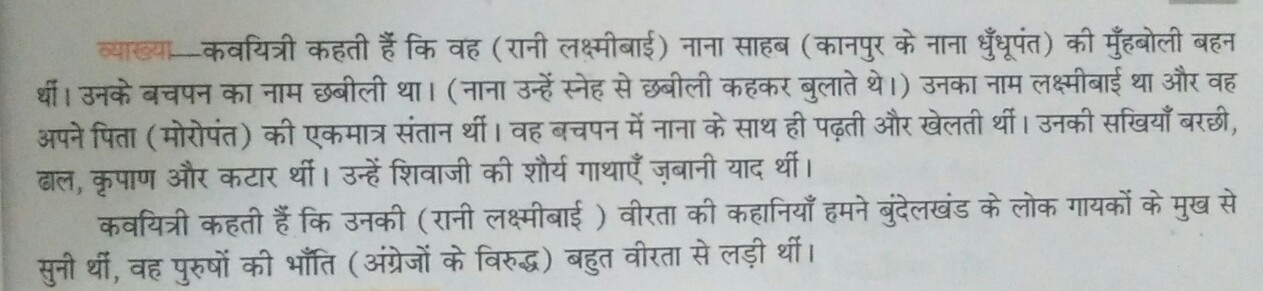 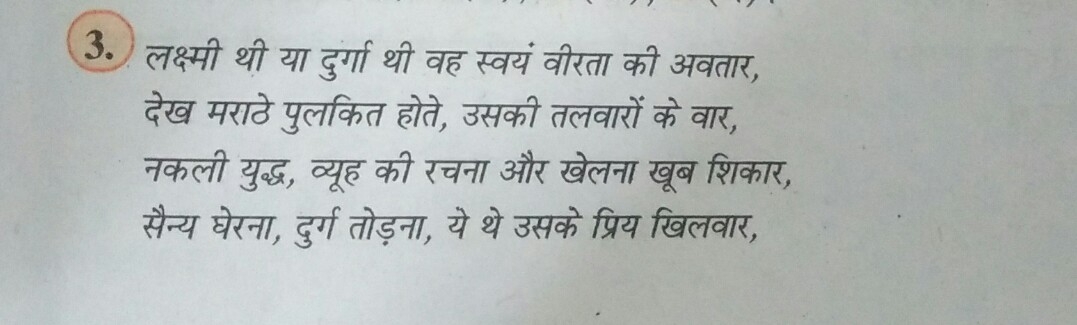 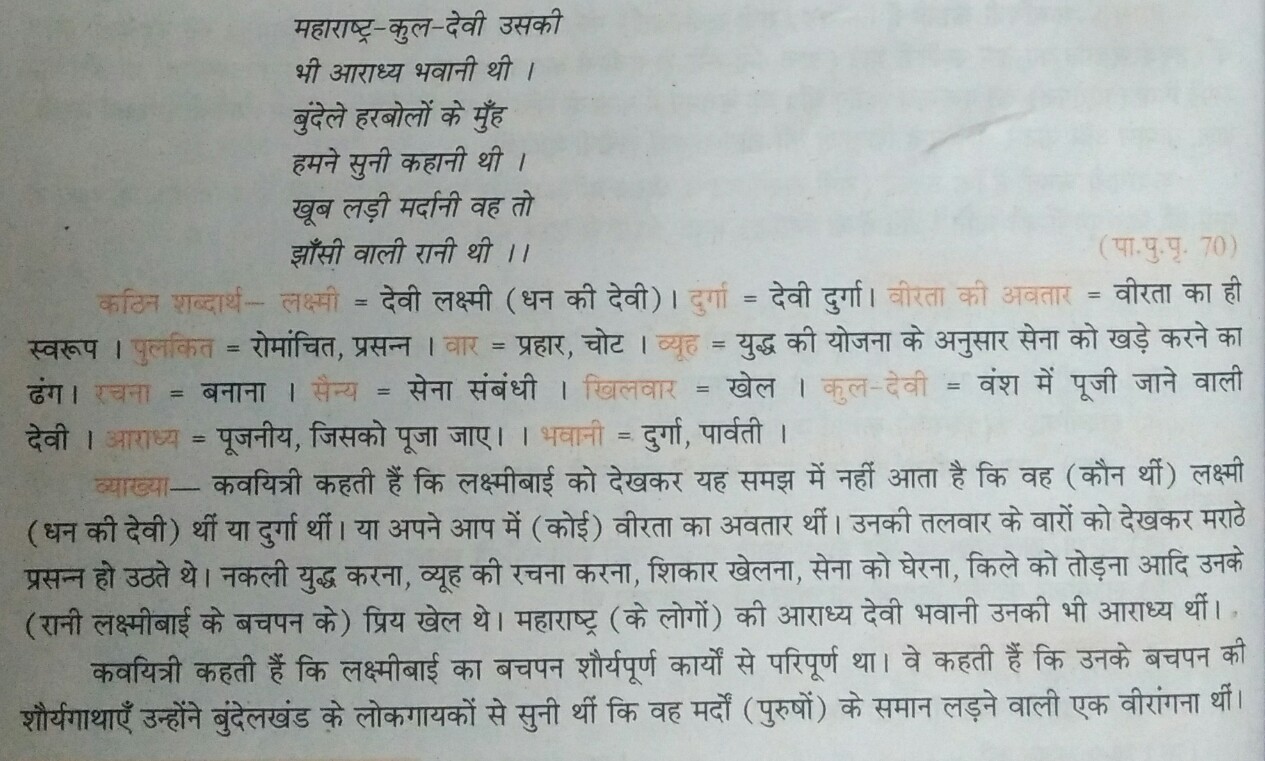 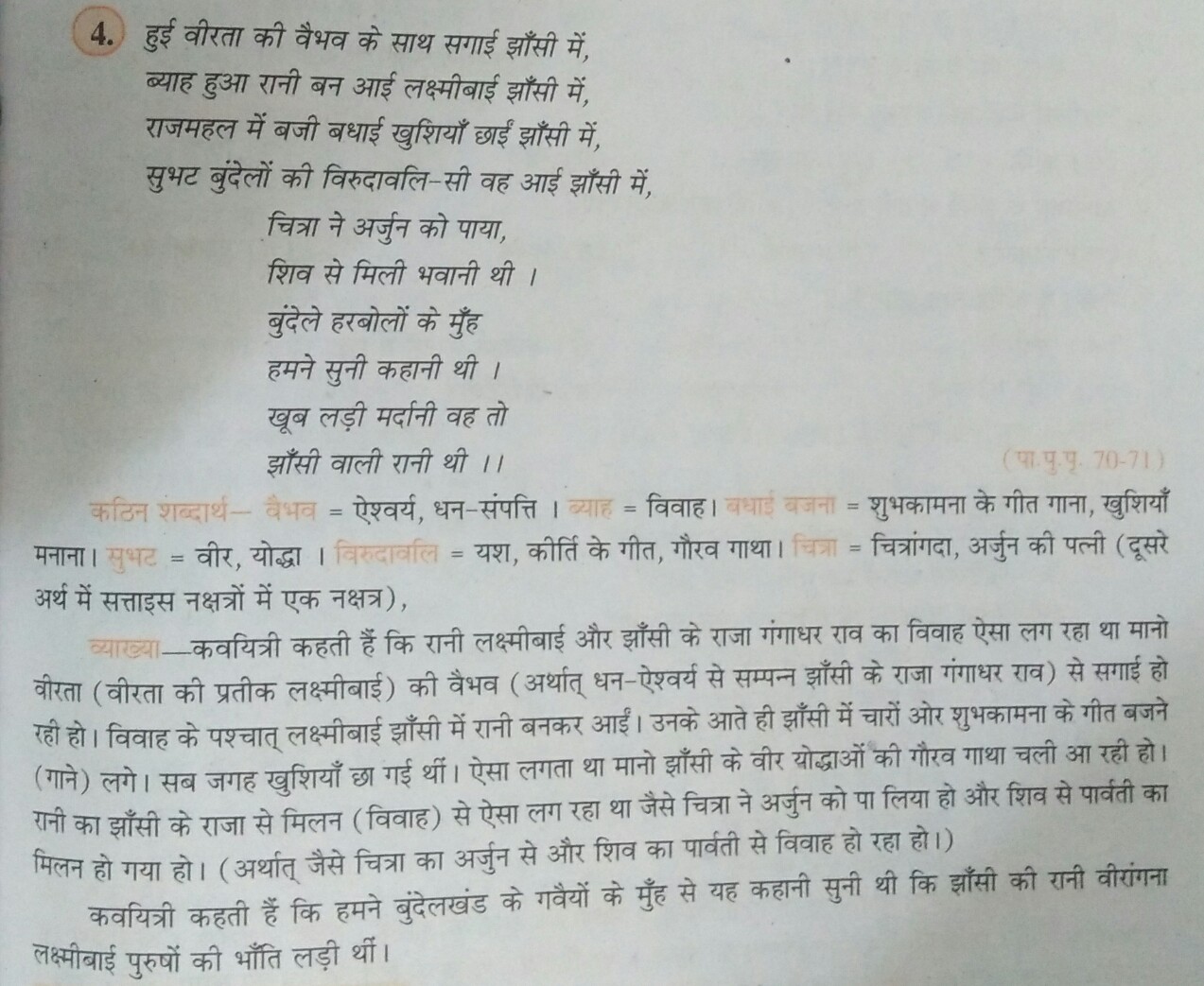 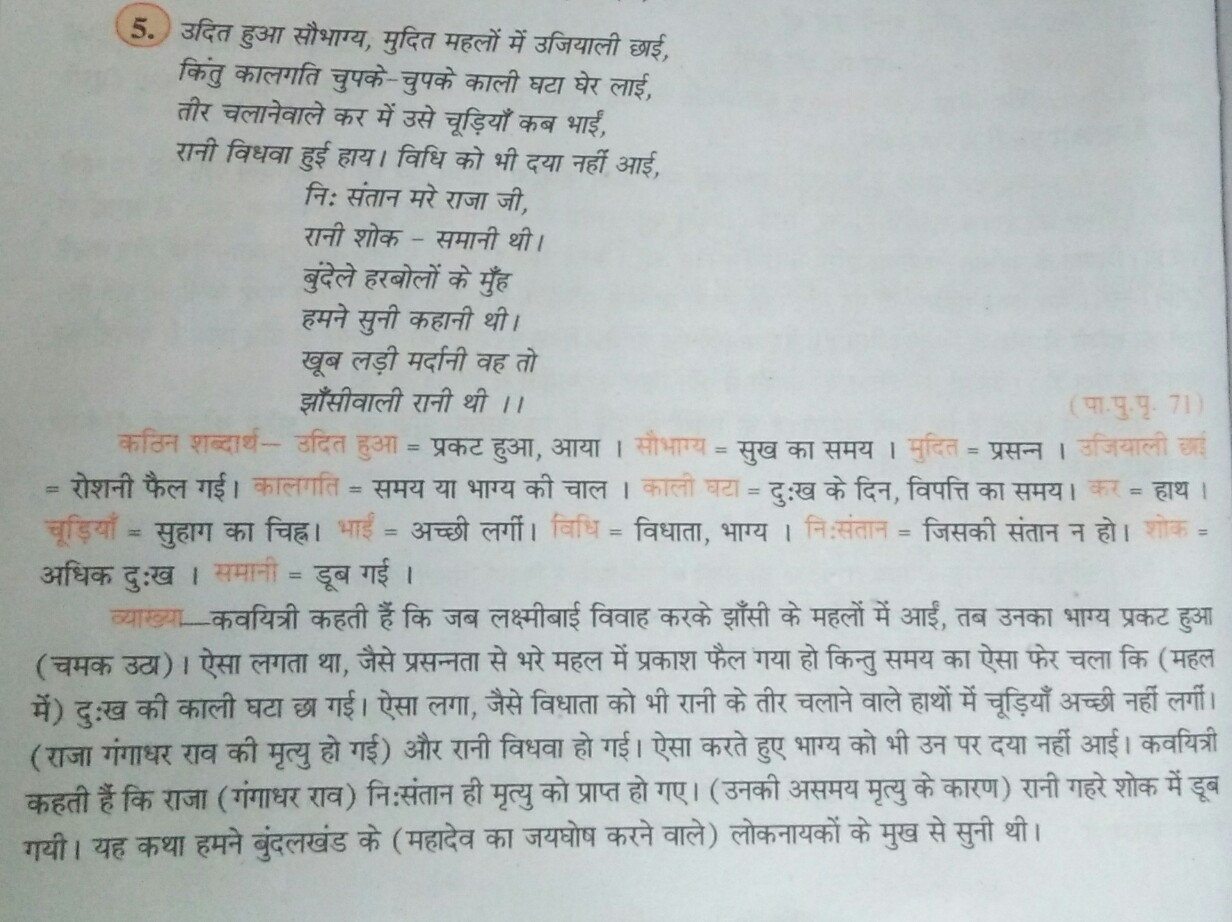 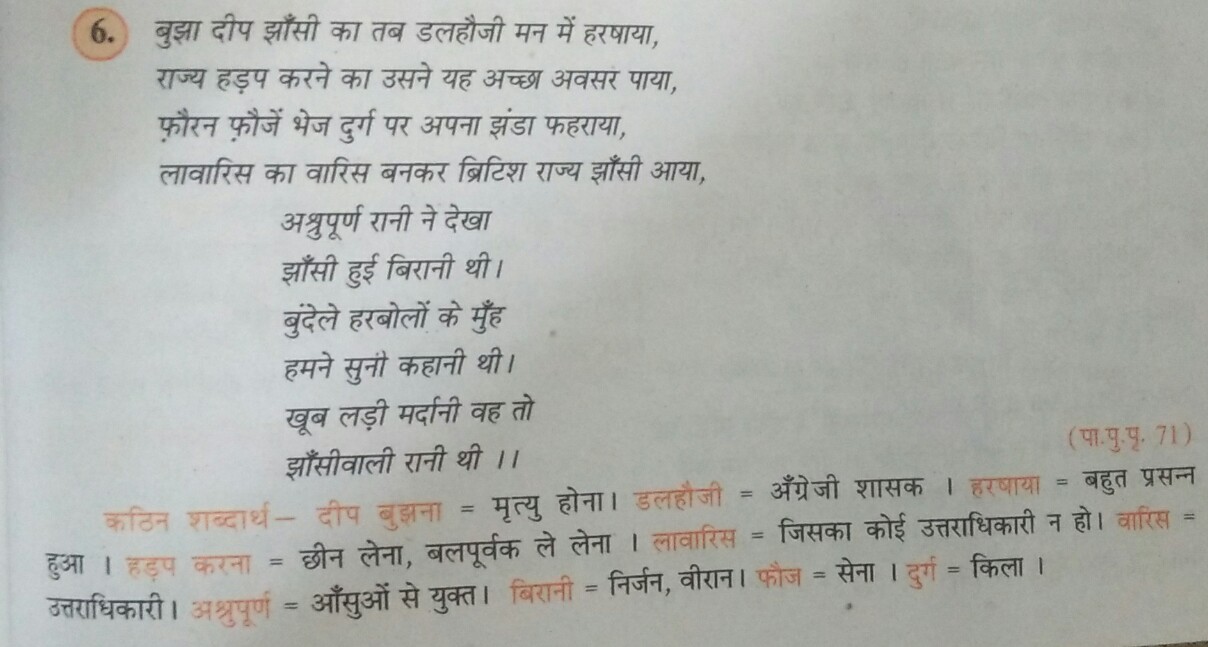 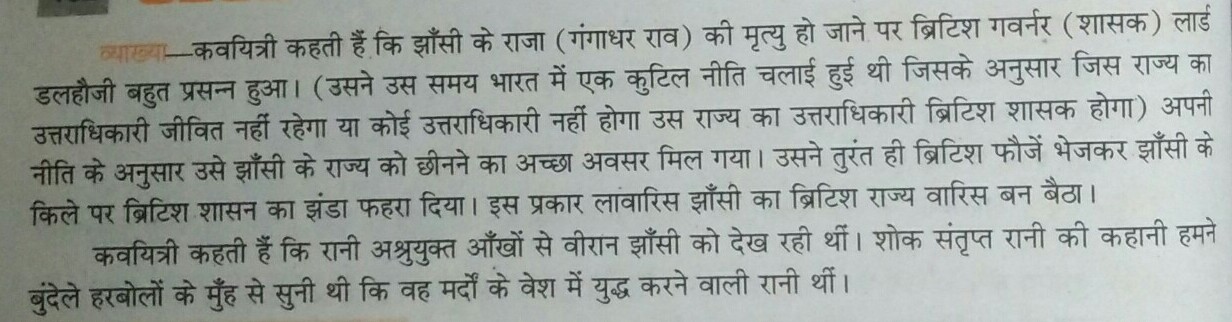